Aplikasi E – SAKIP
Kabupaten Halmahera Timur
Username dan password Admin
Admin AplikasiUsername : admin_aplikasipassword  : 123456
Admin Perangkat Daerahusername : pd_sekdapassword  : 123456
Admin Aplikasi
Menginput semua master data
Membuat akun admin perangkat daerah
Menginput capaian
Langkah – Langkah Untuk Admin Aplikasi
MASUK KE WEBSITE E SAKIP
http://e-sakip.haltimkab.go.id/
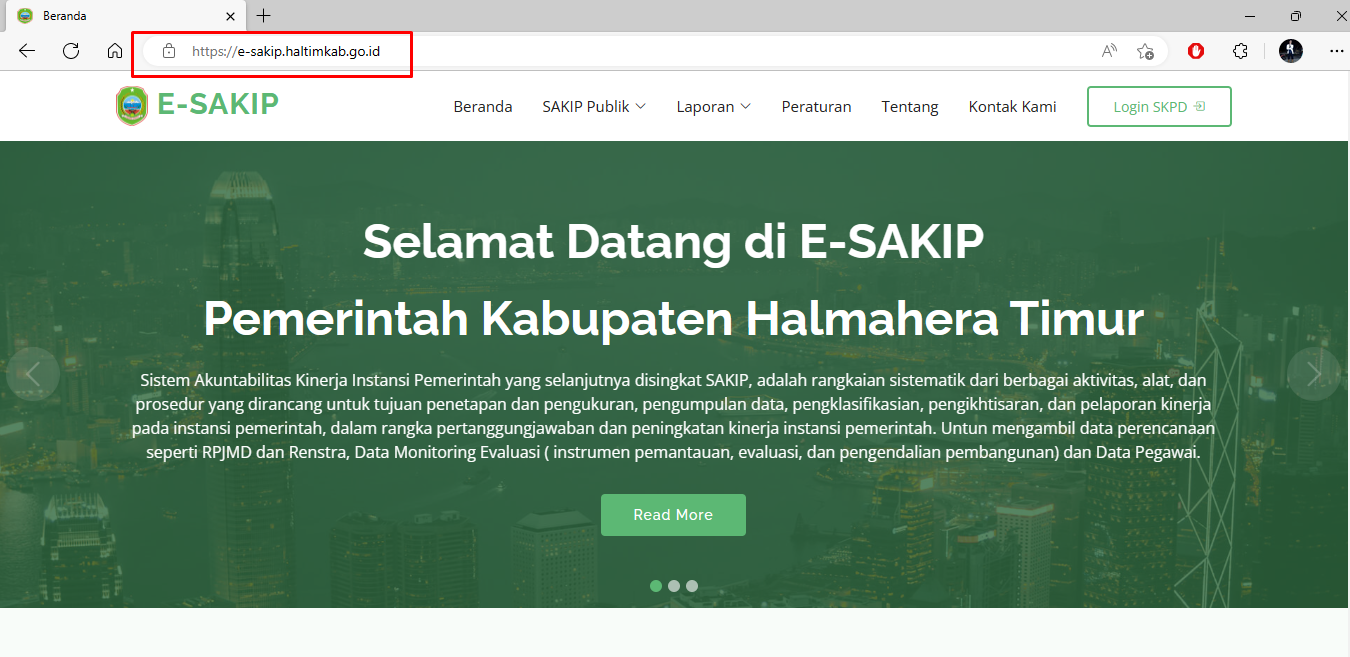 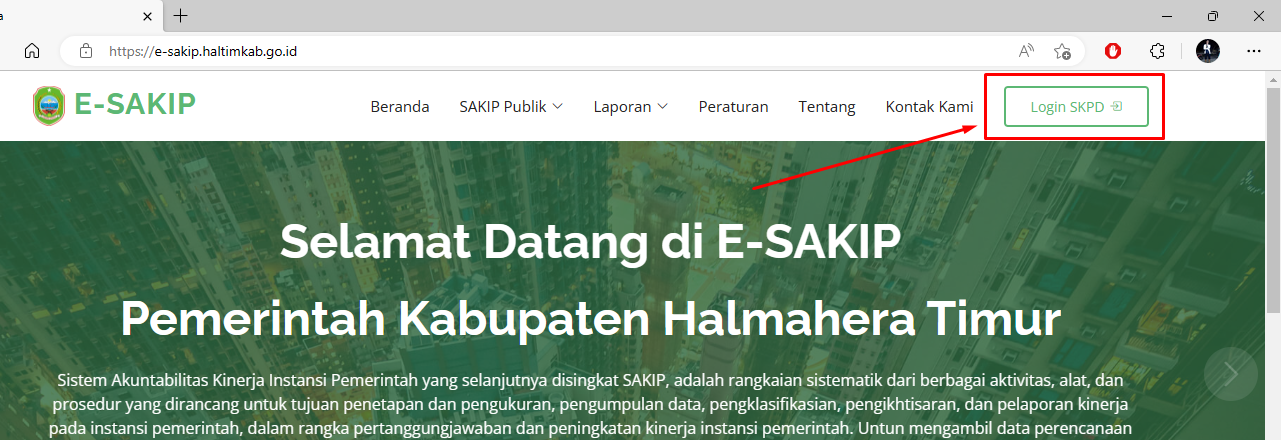 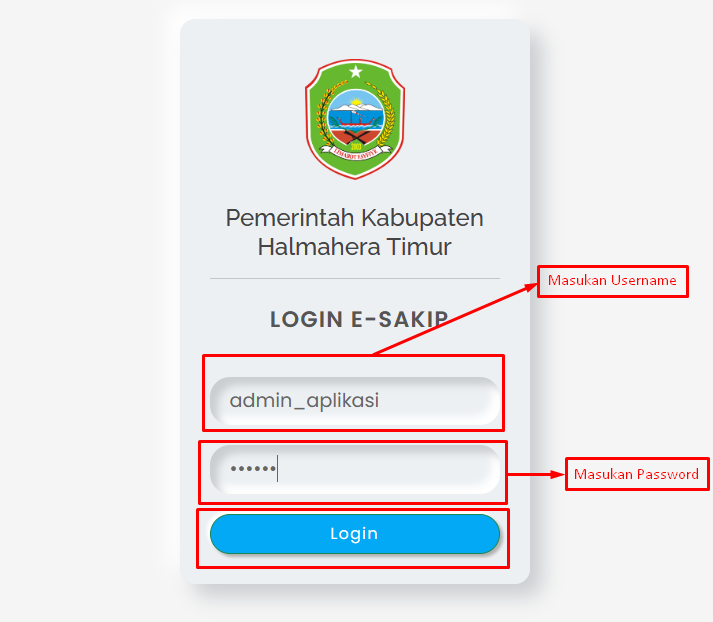 DASHBOARD
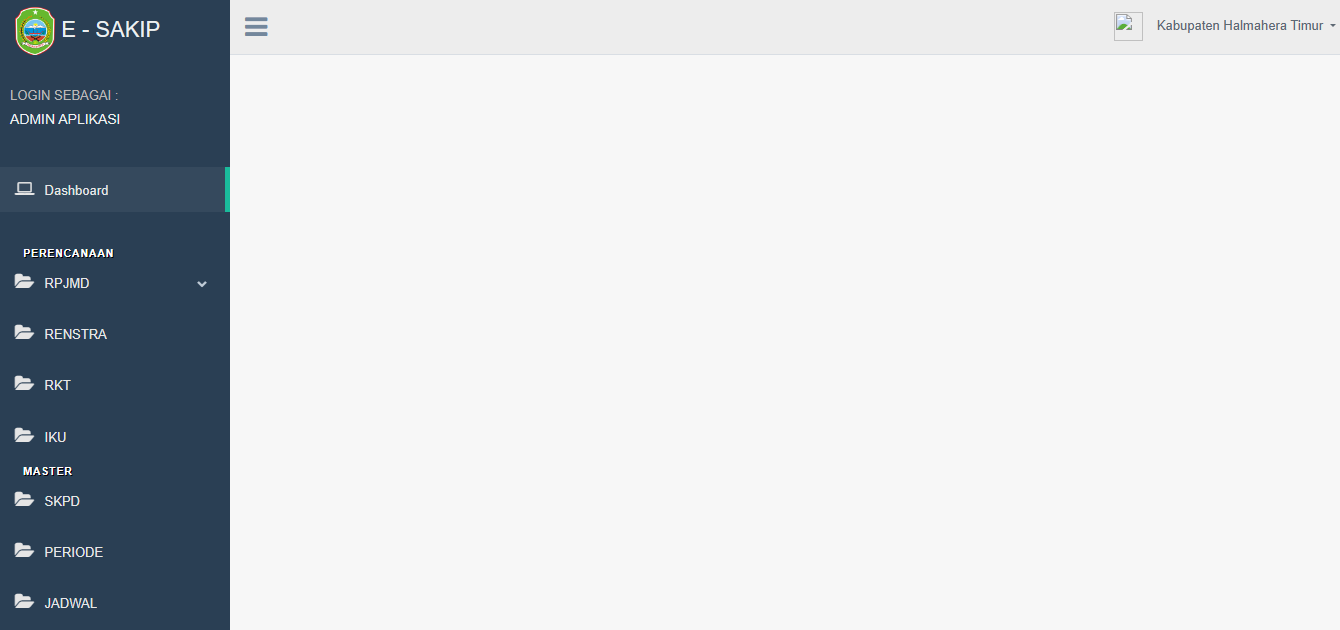 Langkah Pertama adalah membuat Periode untuk digunakan di setiap halaman
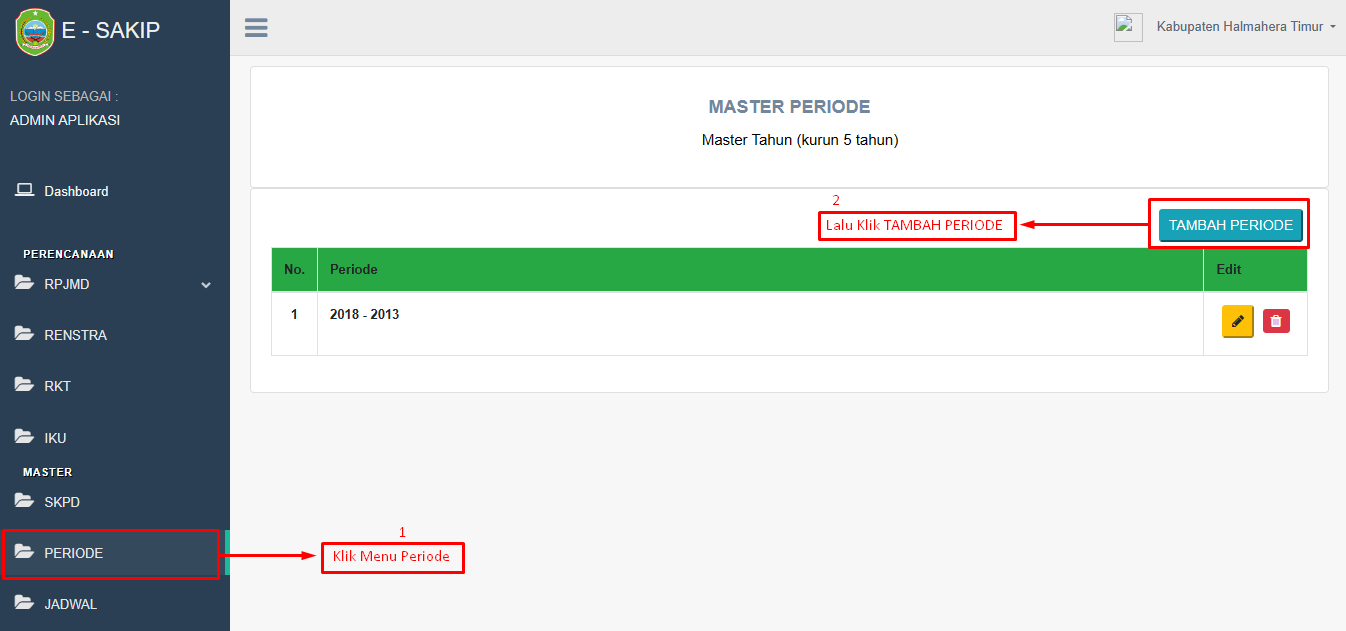 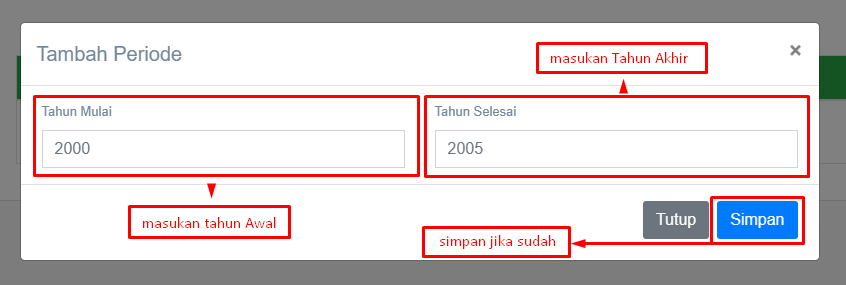 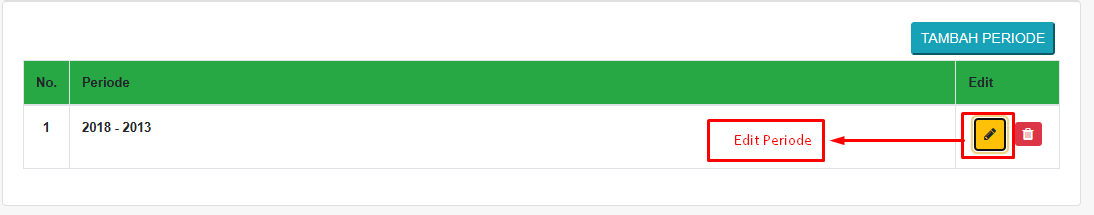 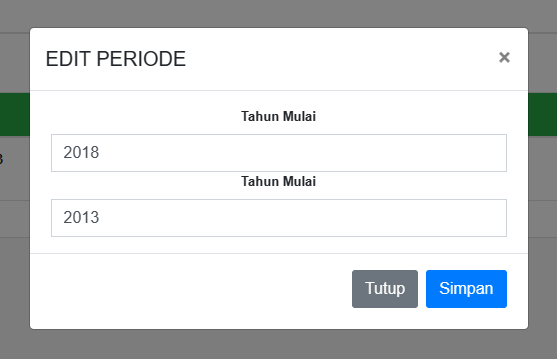 Dimulai Dari Menambah Master Visi
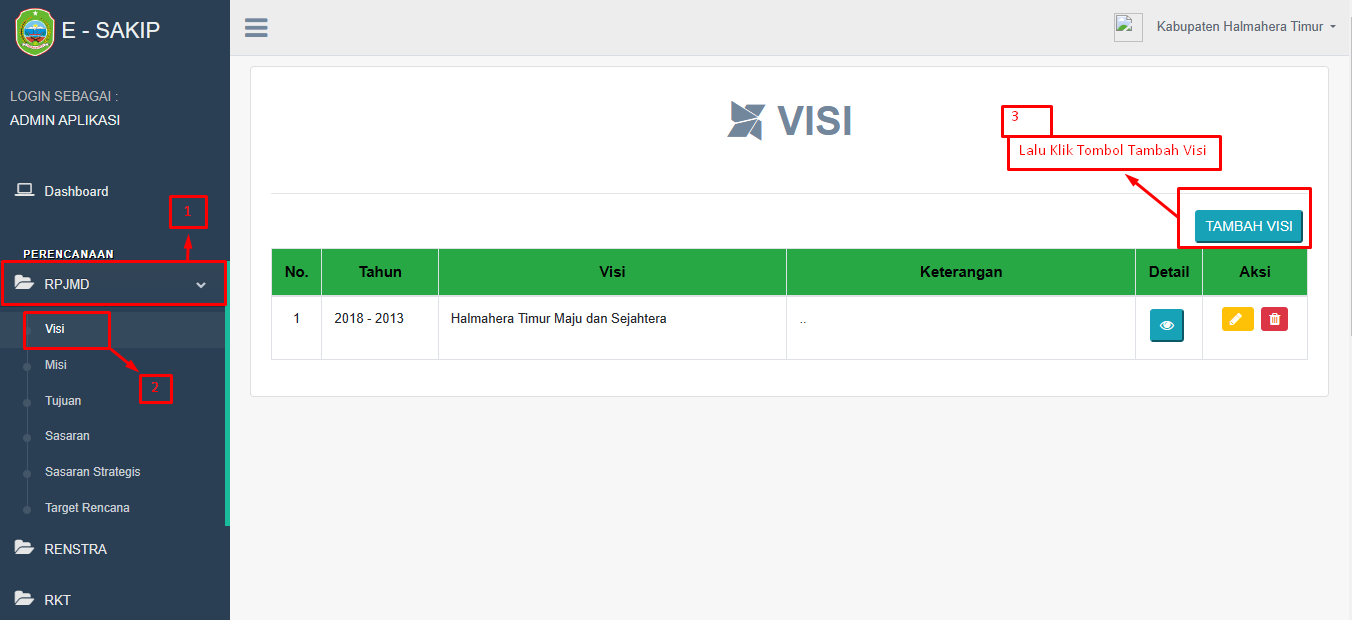 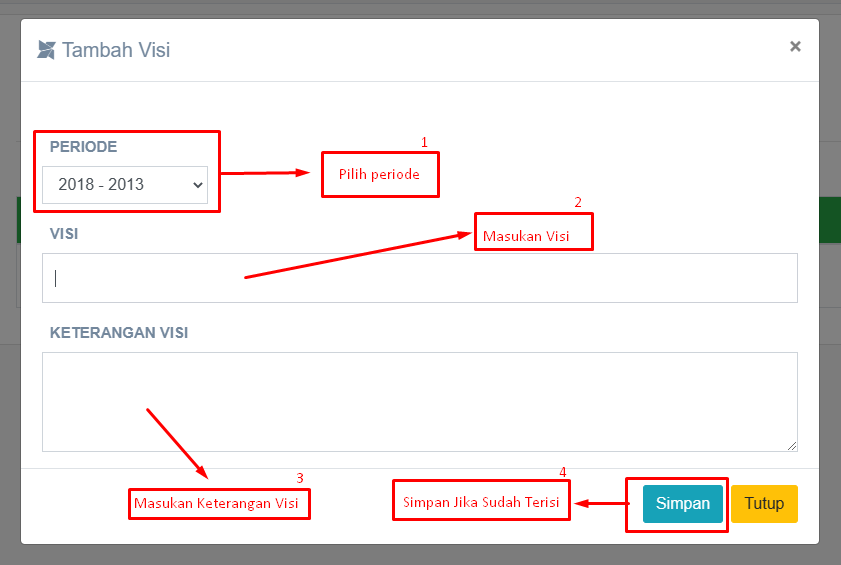 Tambah Visi Baru
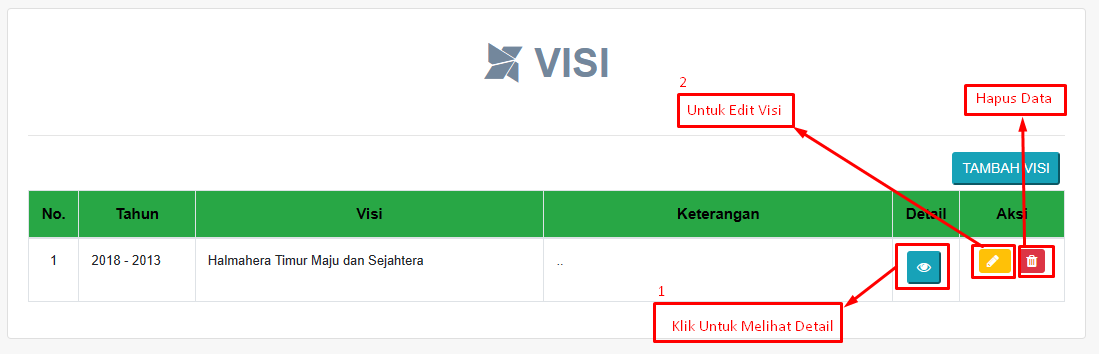 Detail Visi yang sudah di tambahkan
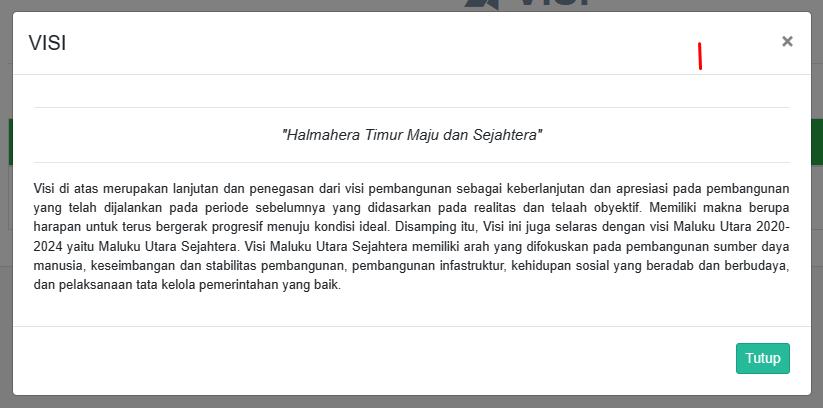 Edit Data VISI
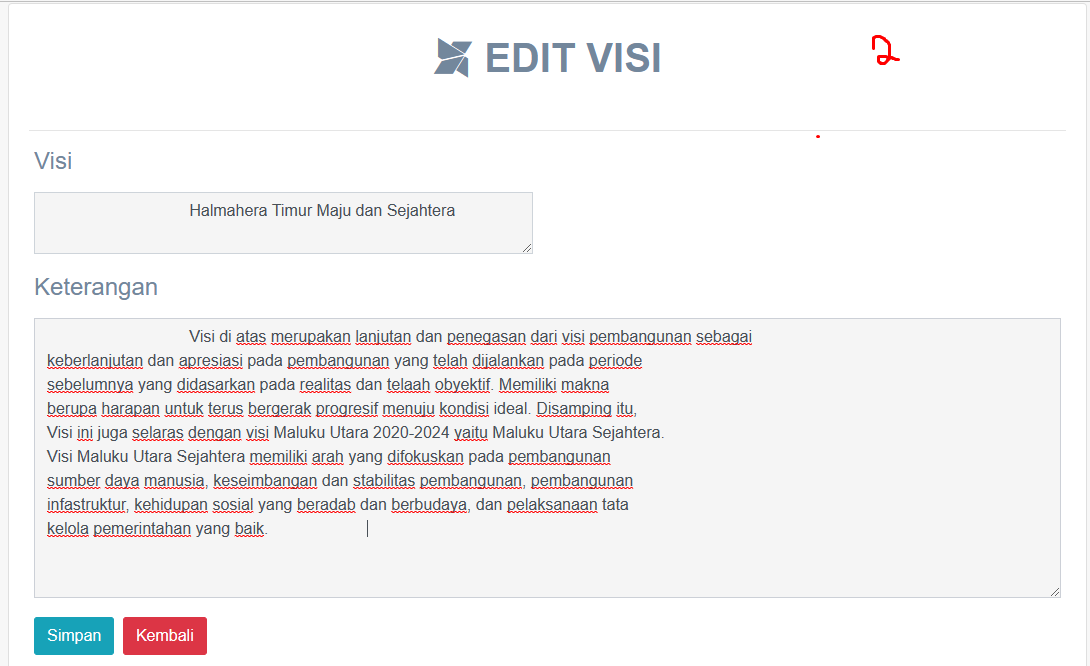 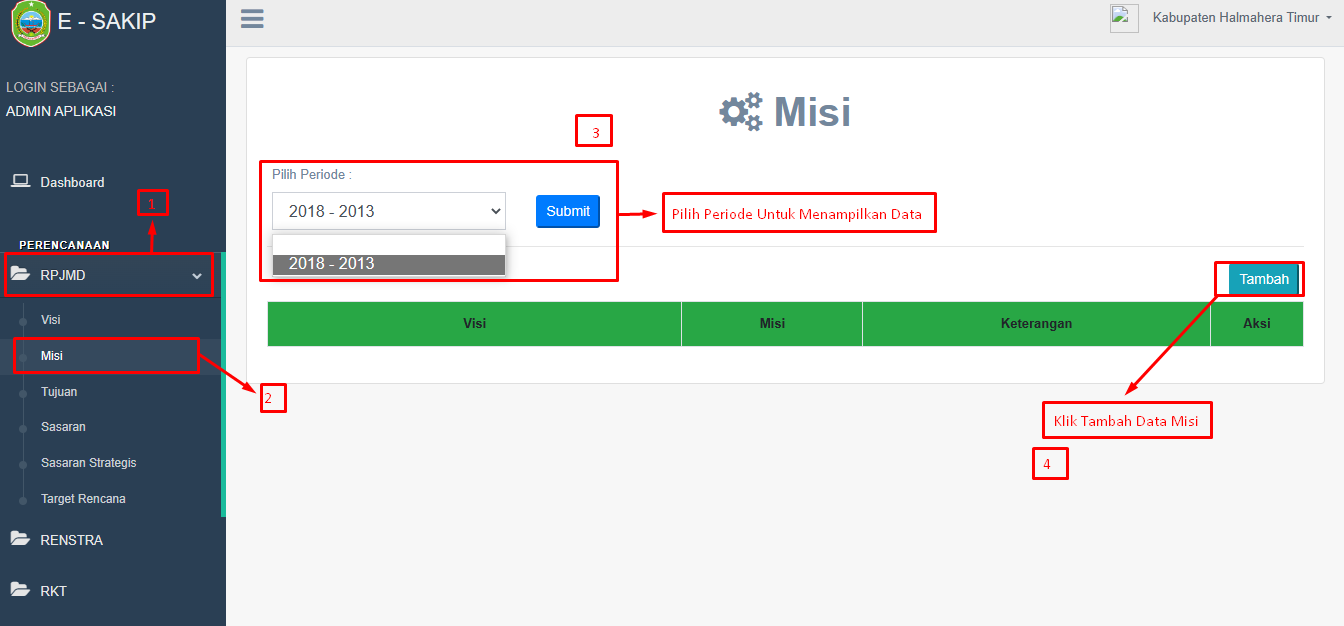 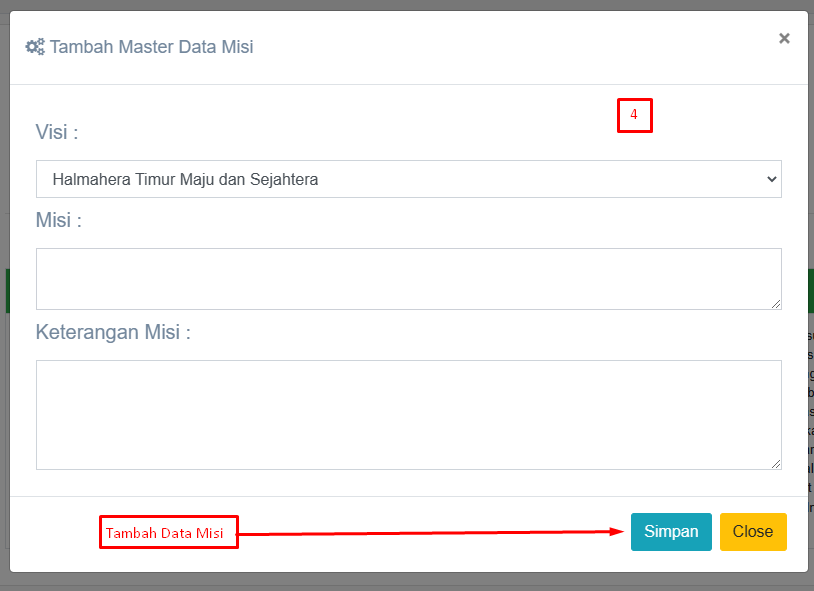 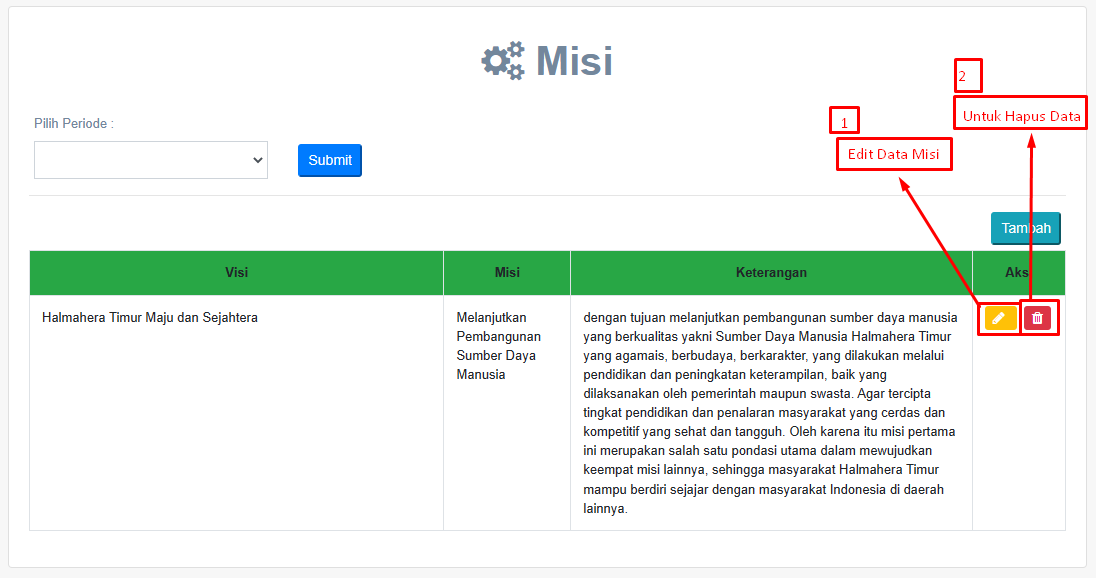 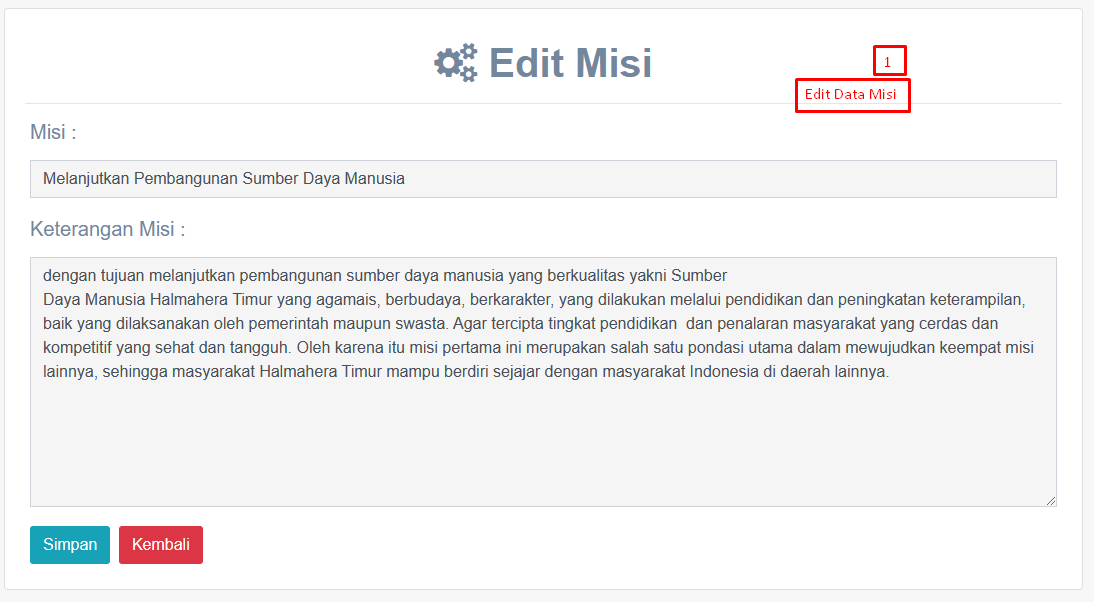 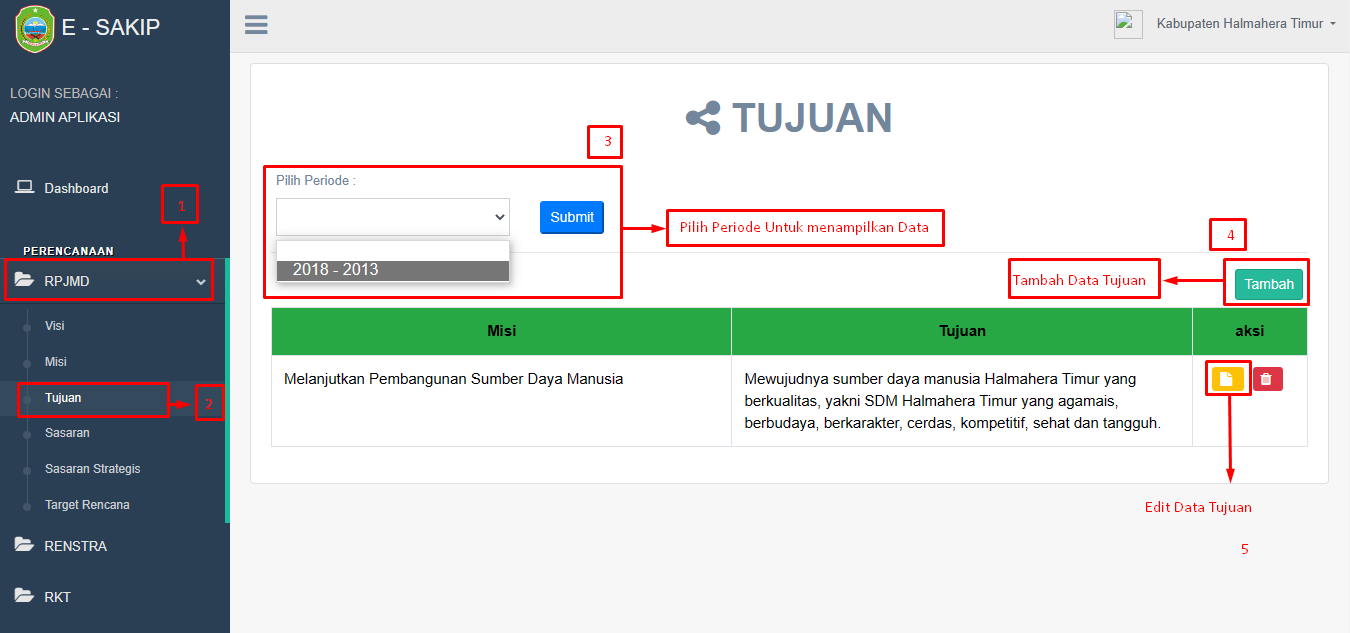 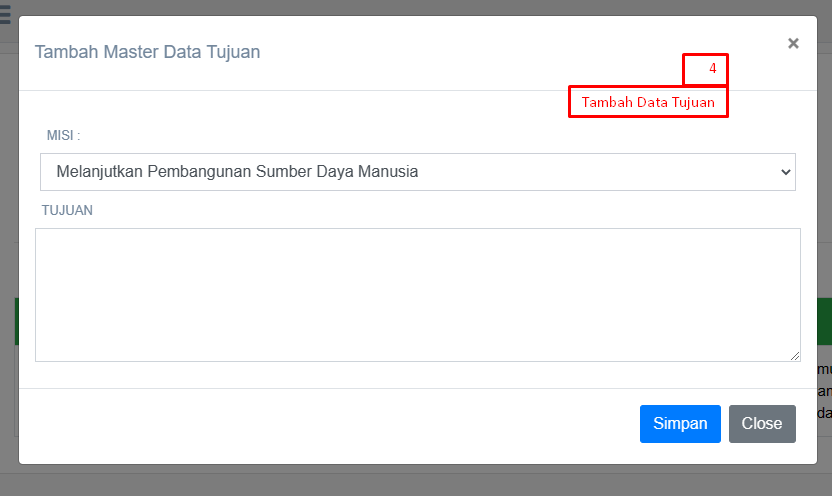 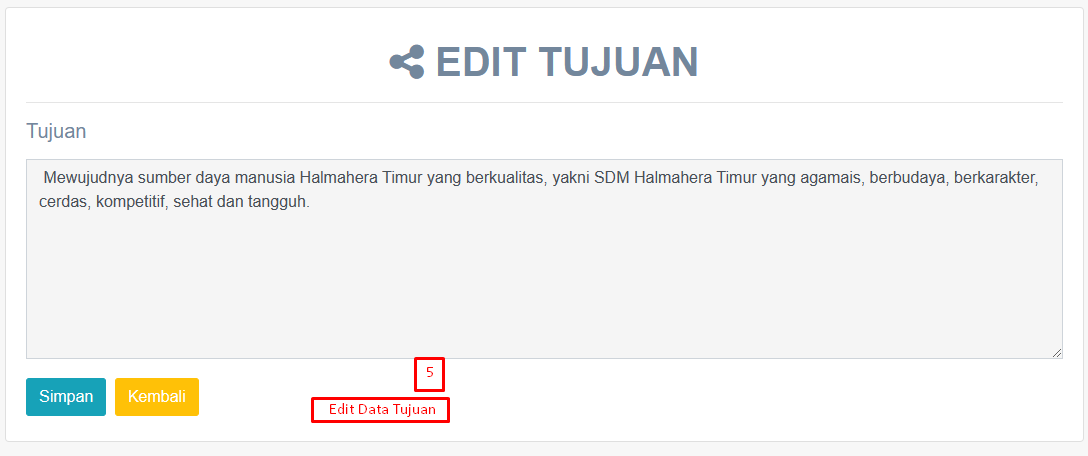 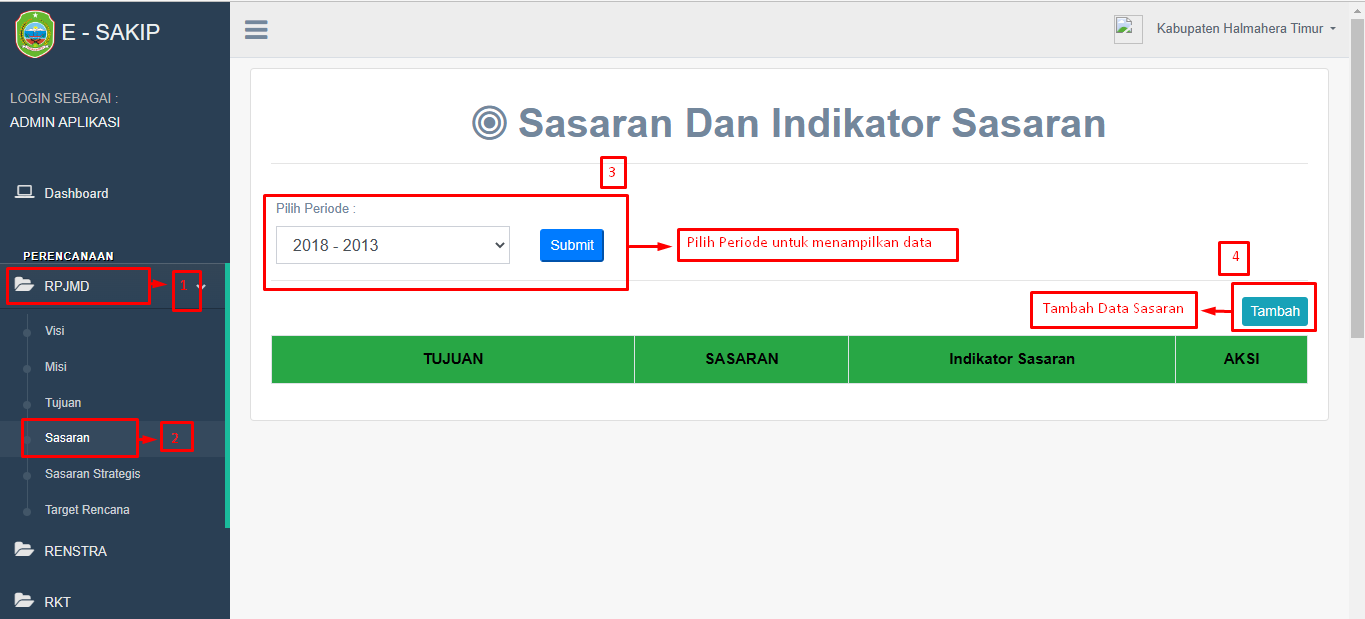 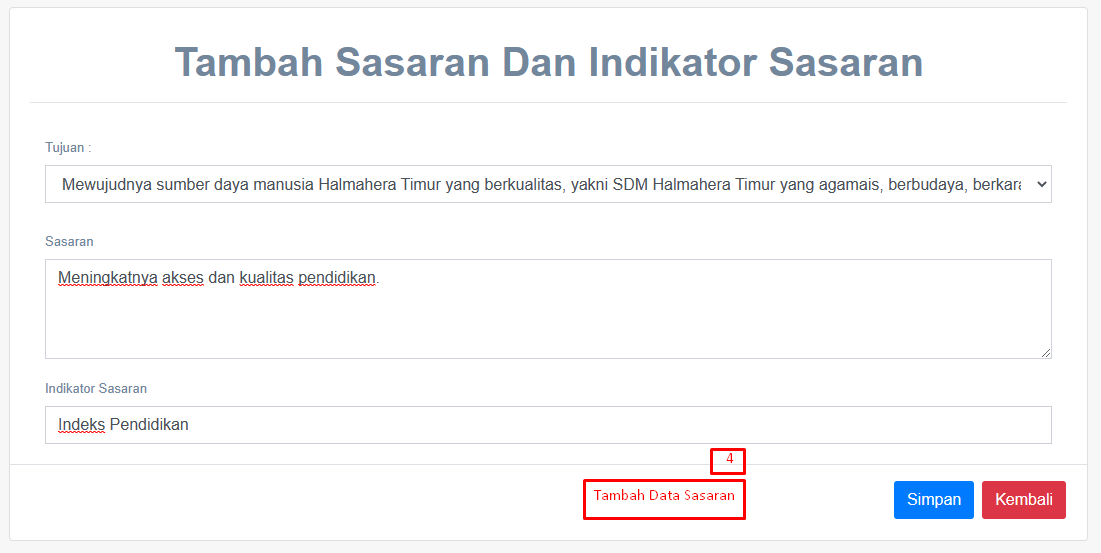 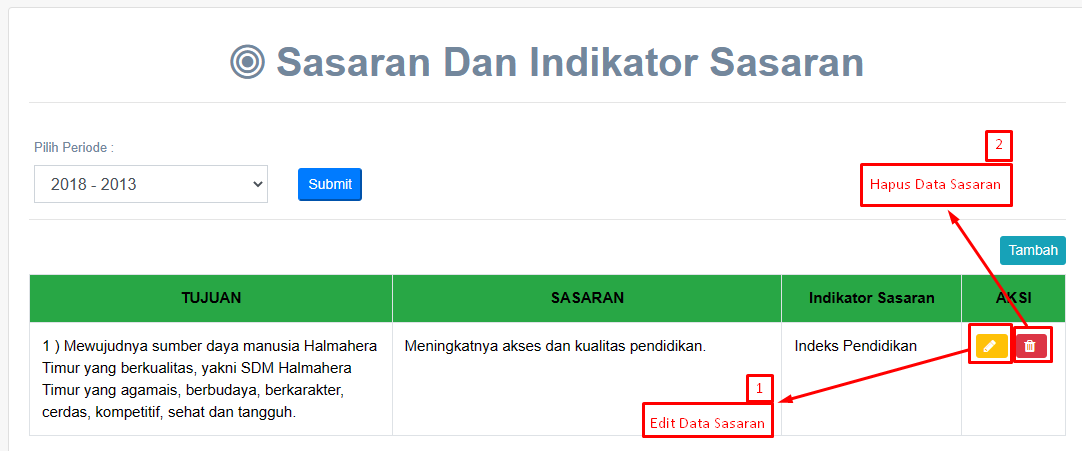 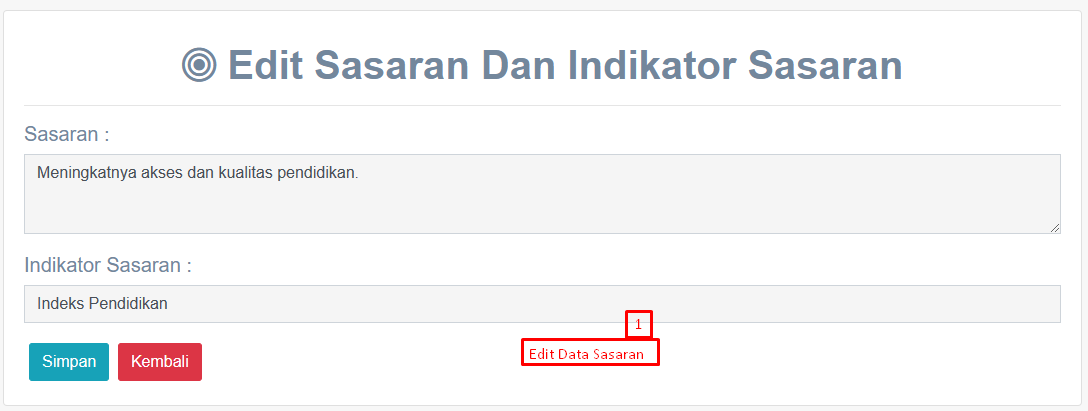 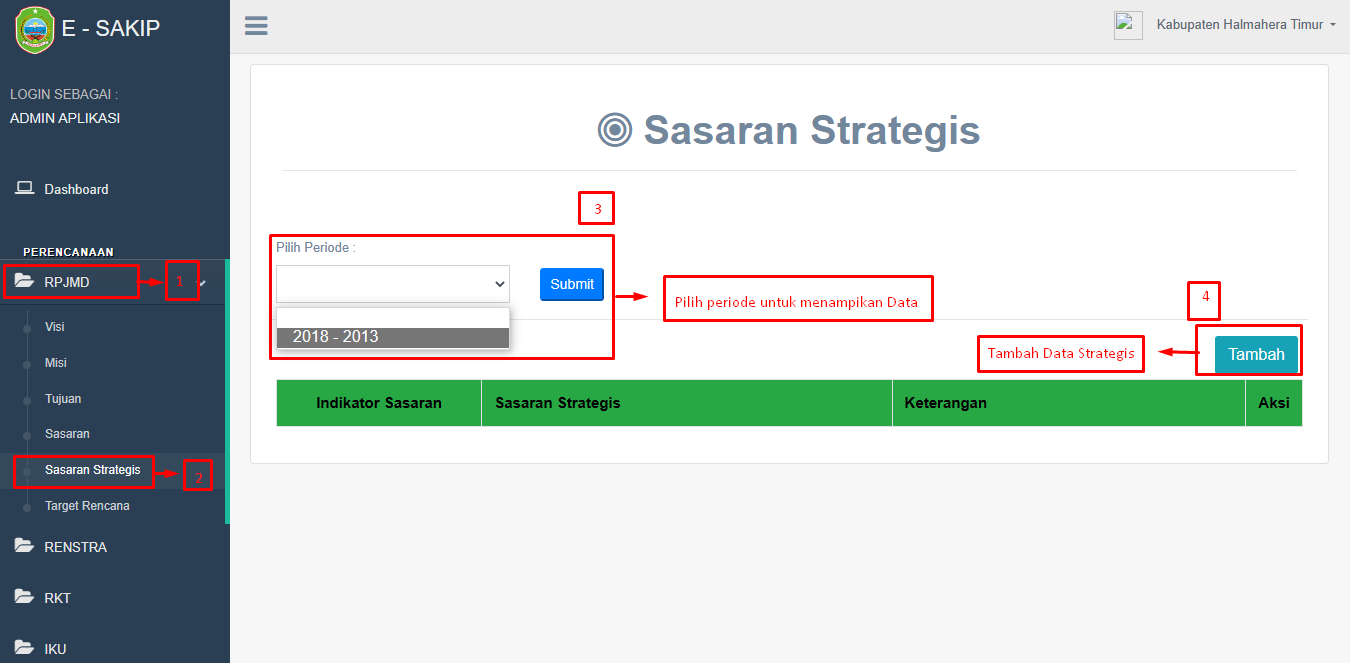 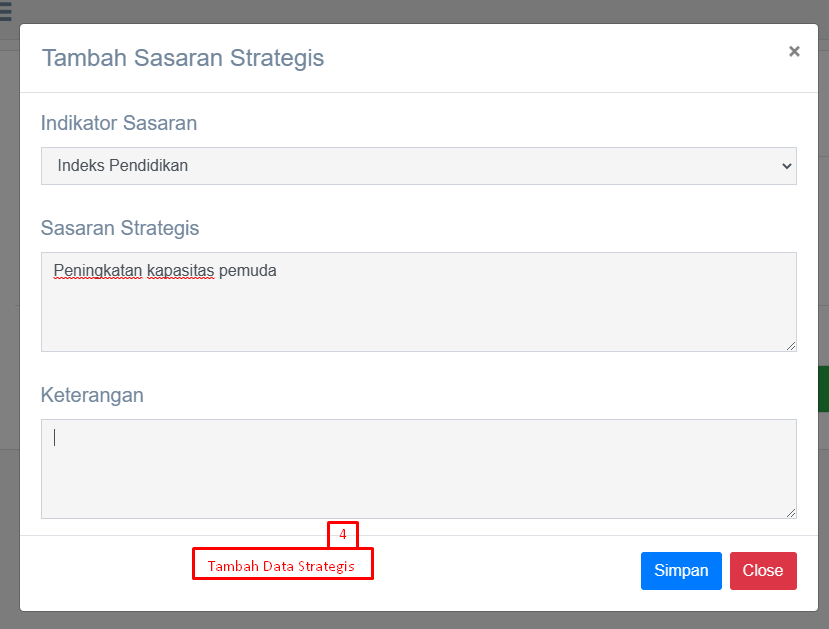 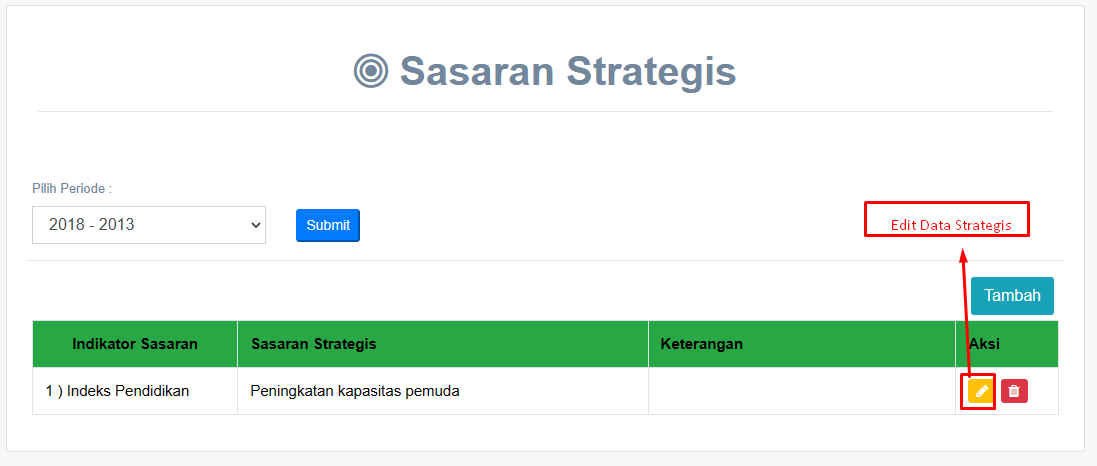 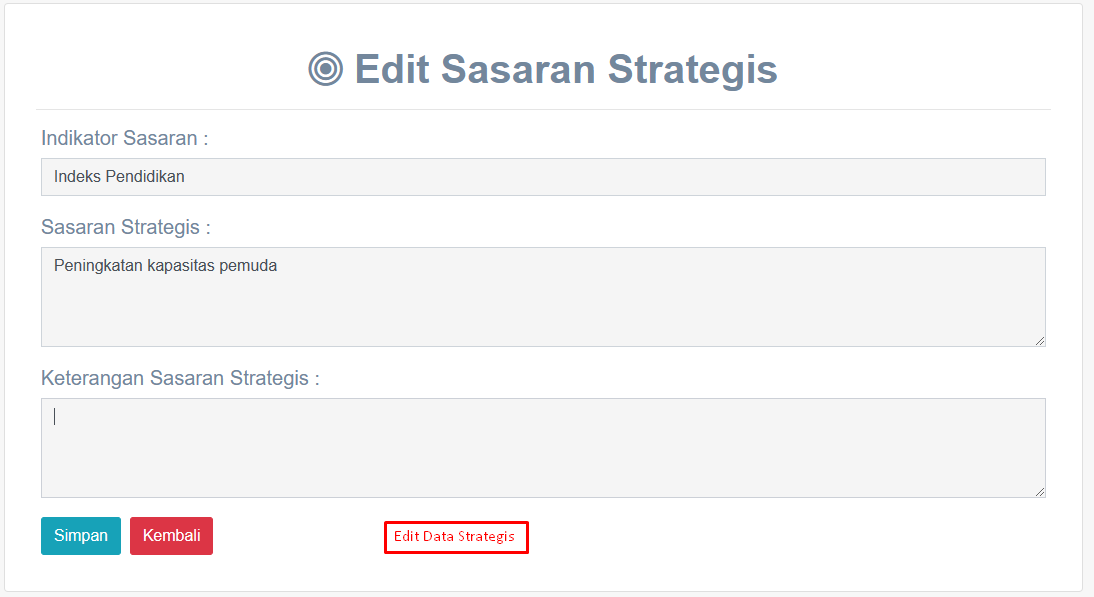 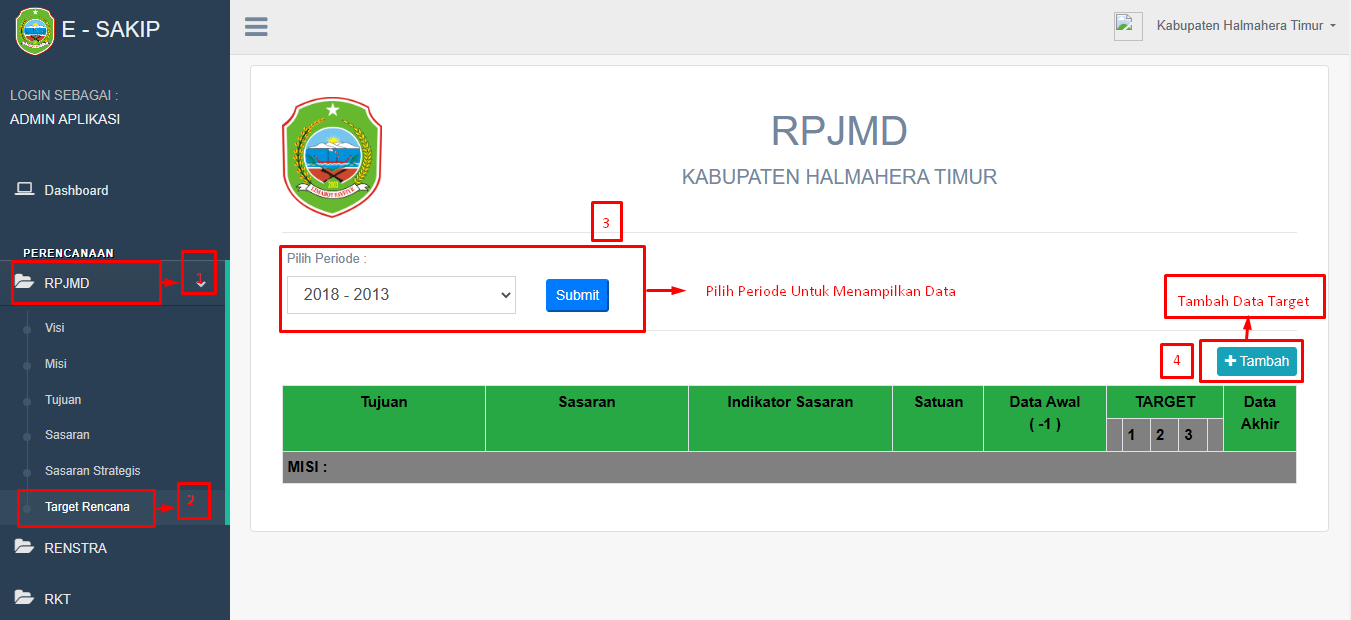 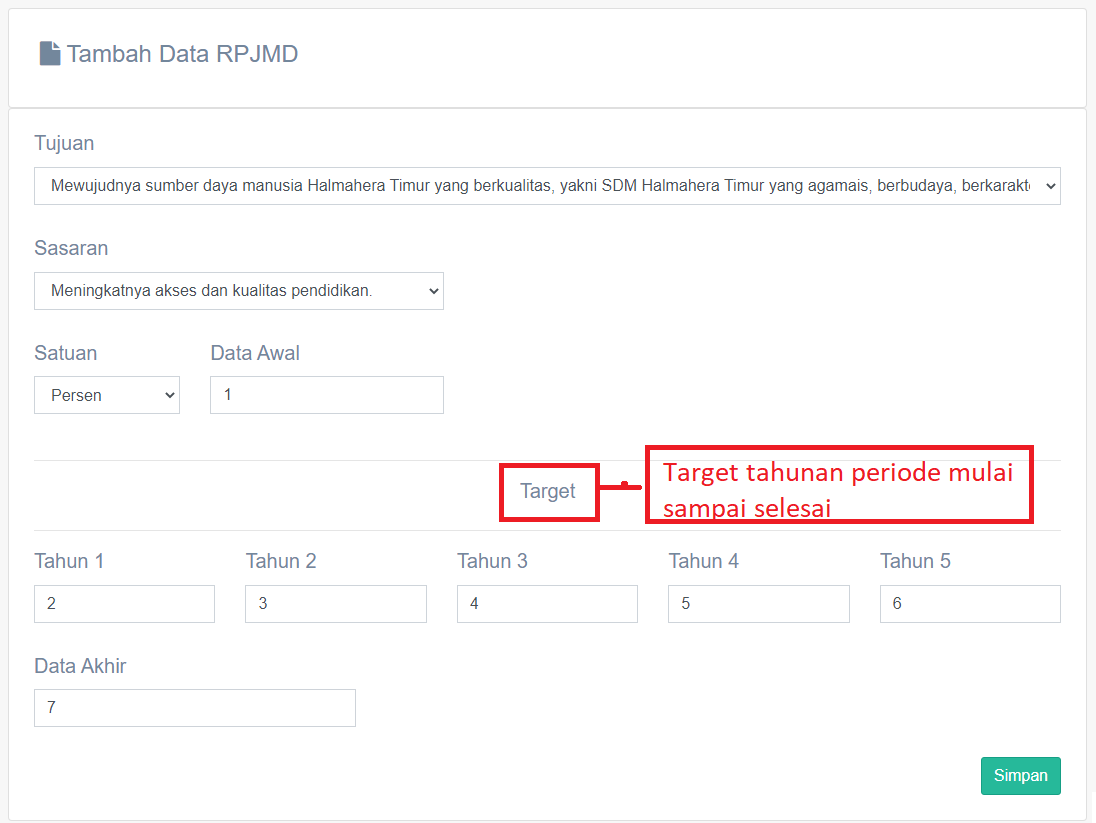 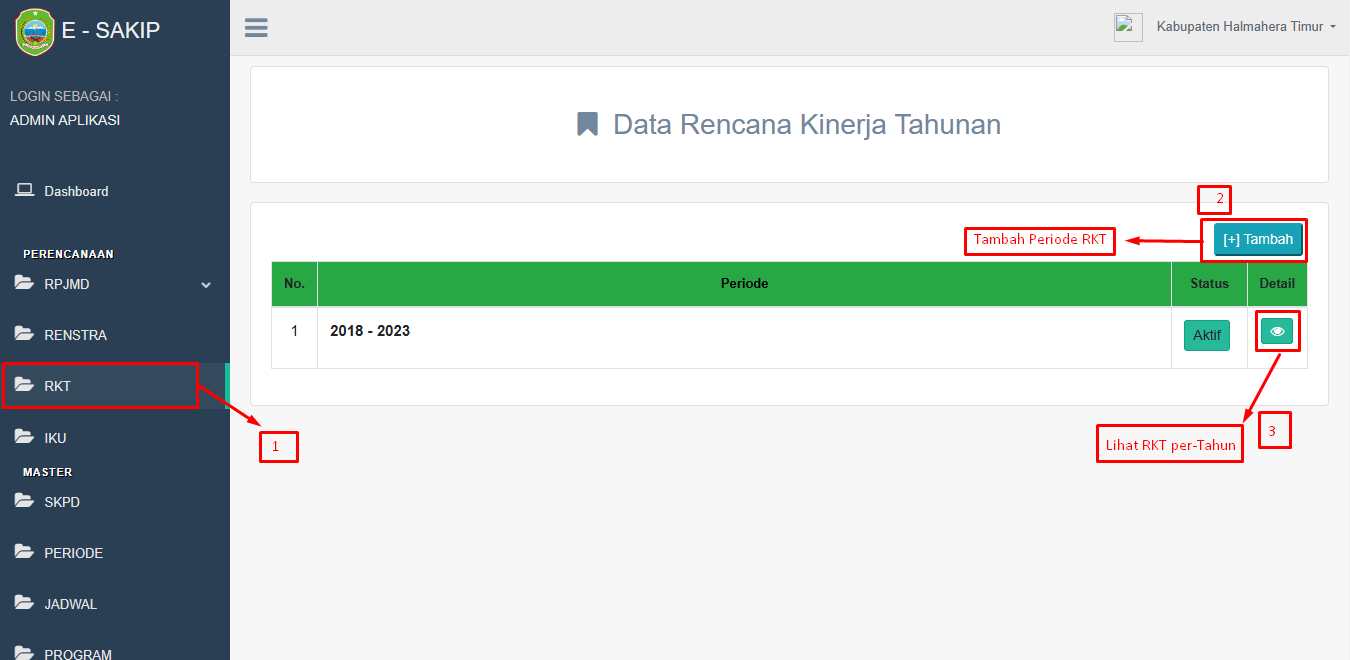 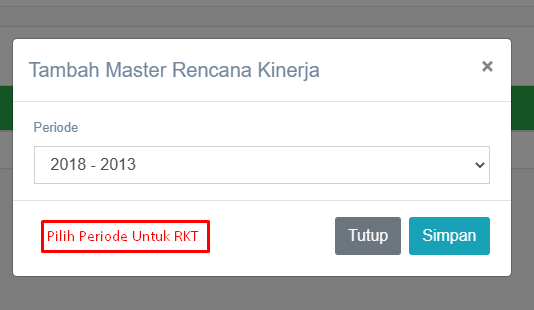 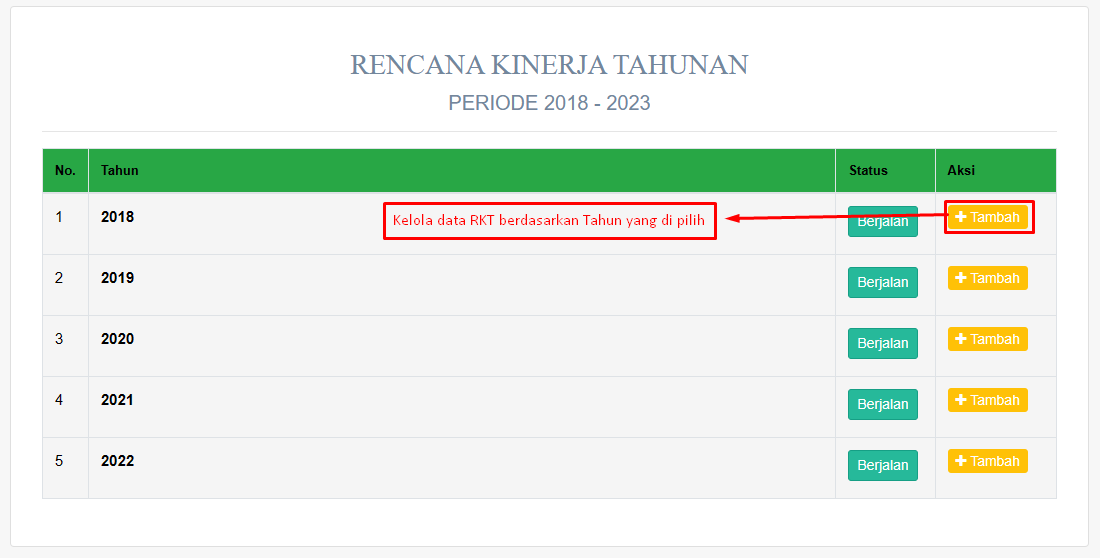 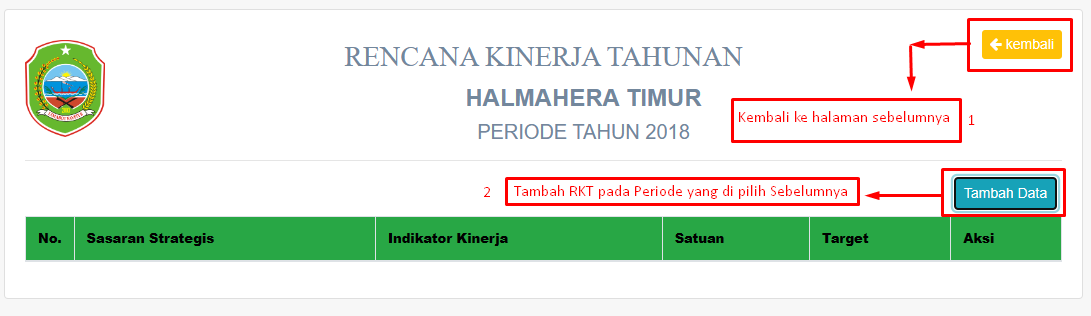 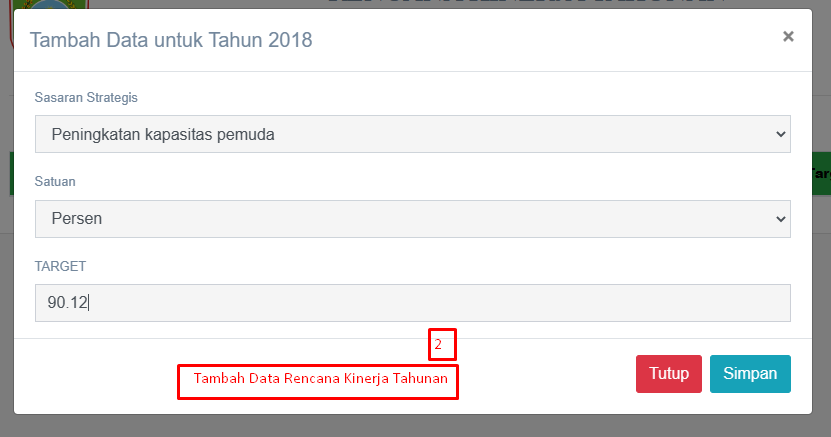 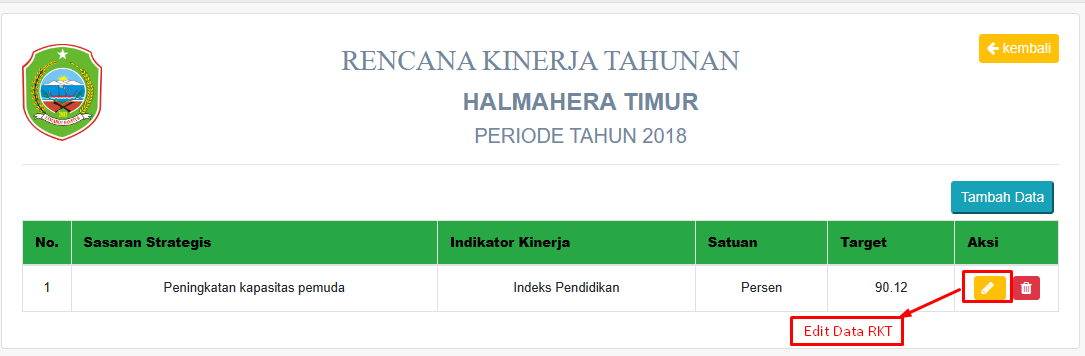 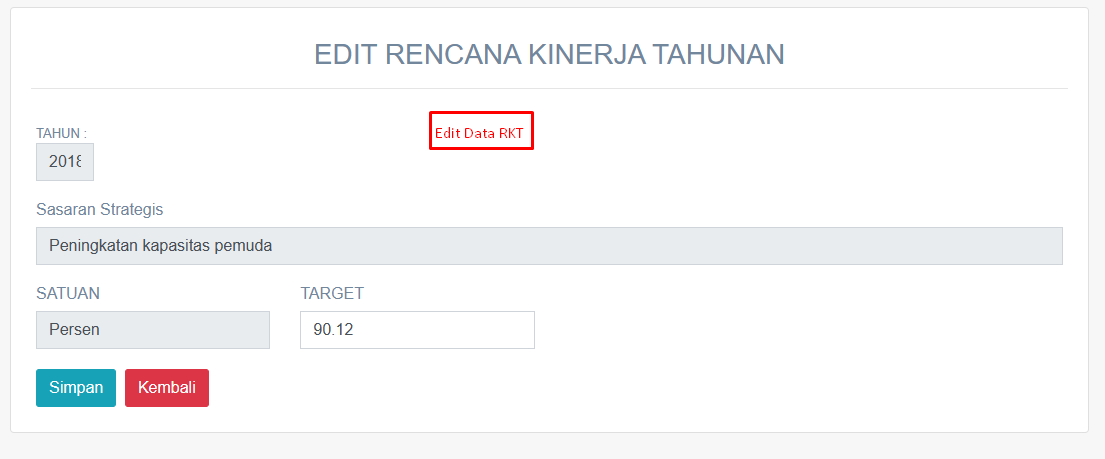 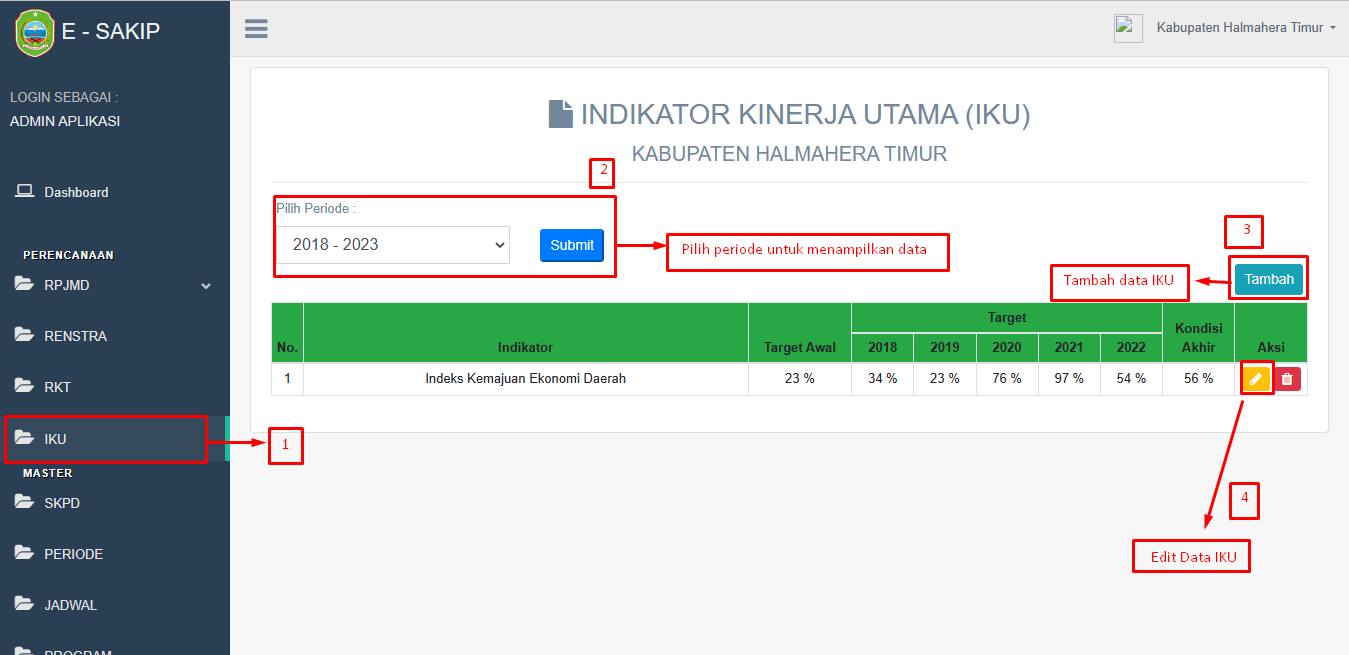 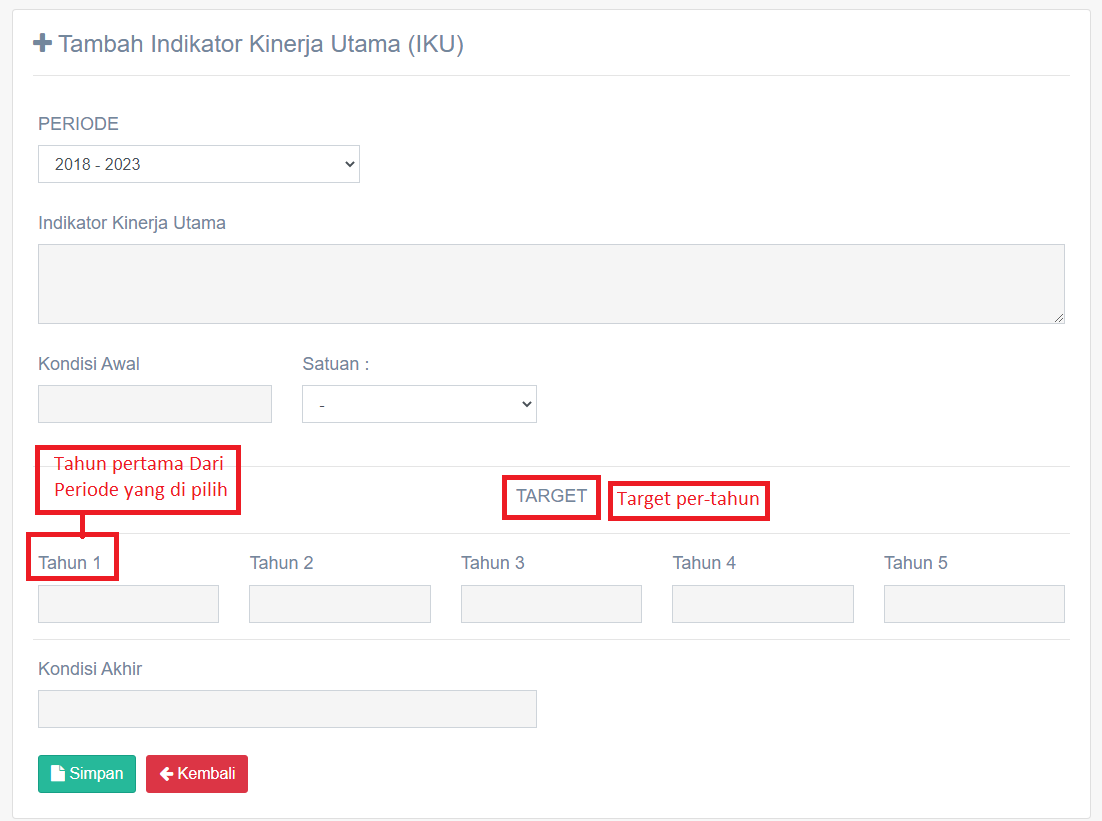 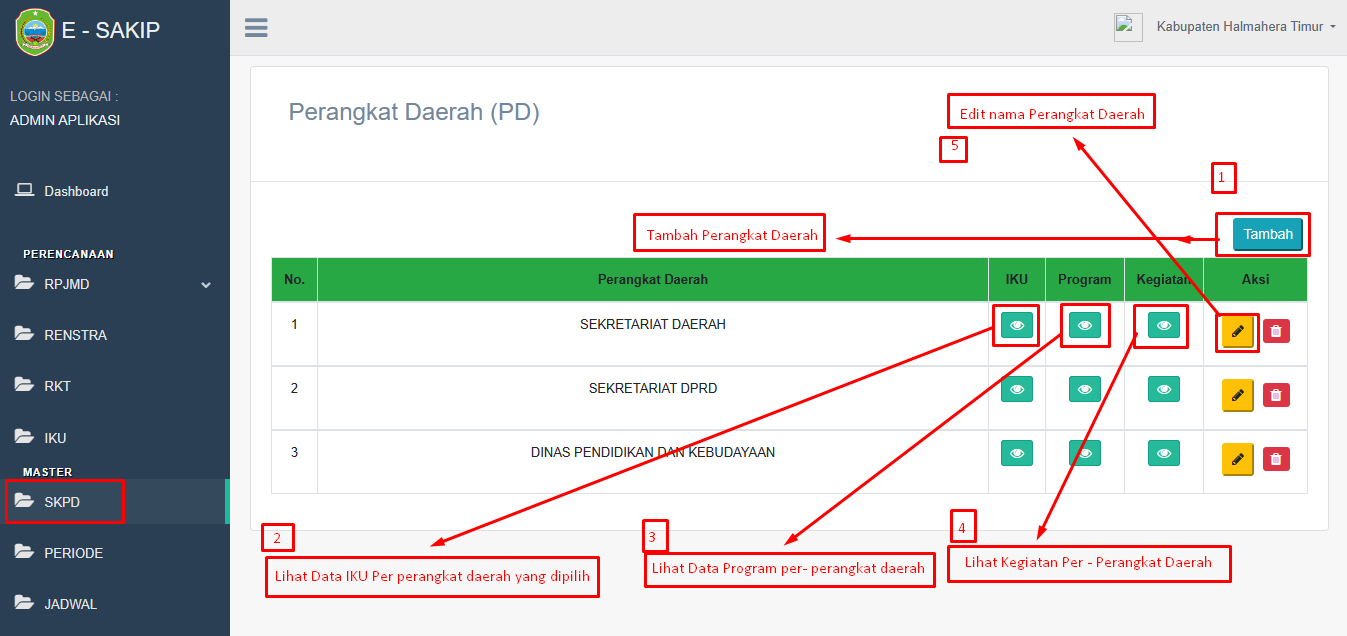 Langkah ke 2
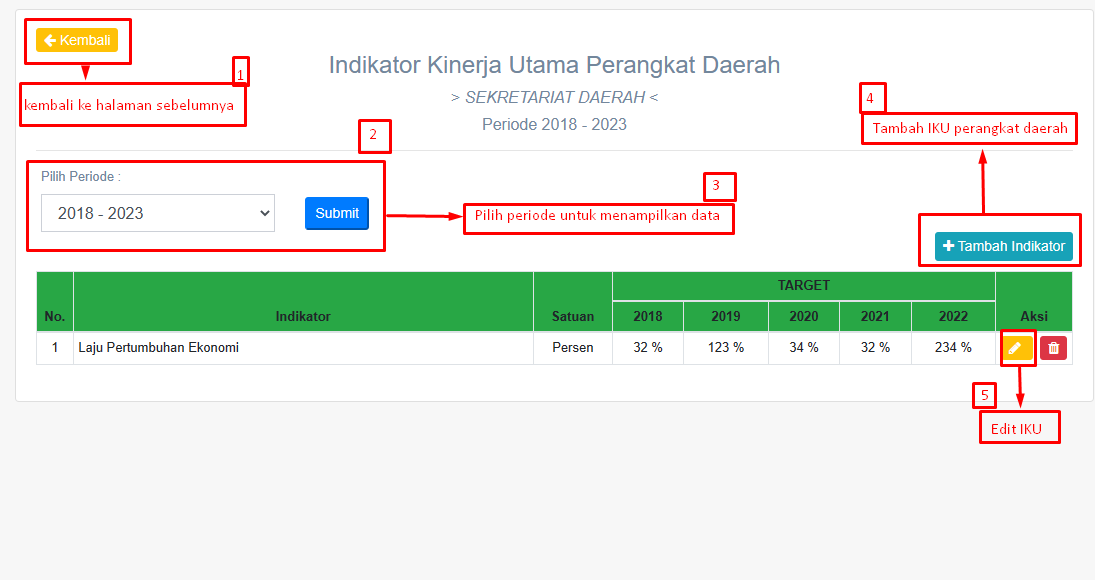 Langkah ke 3
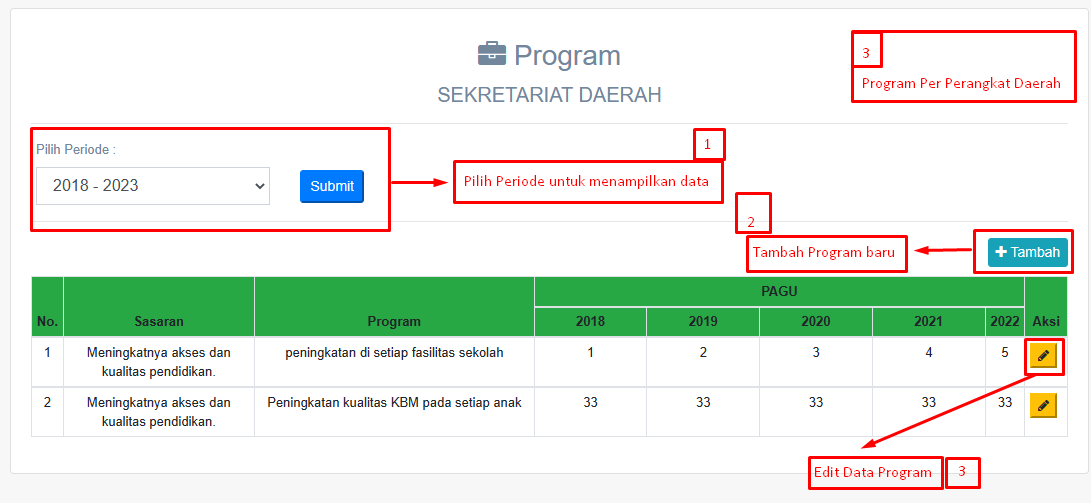 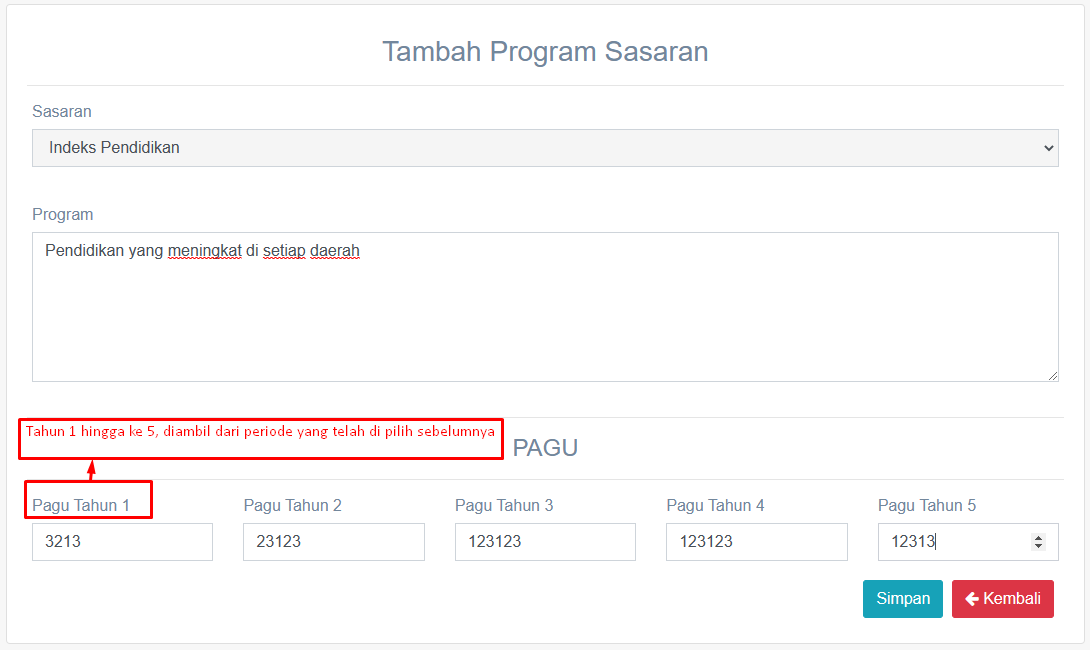 Langkah ke 4
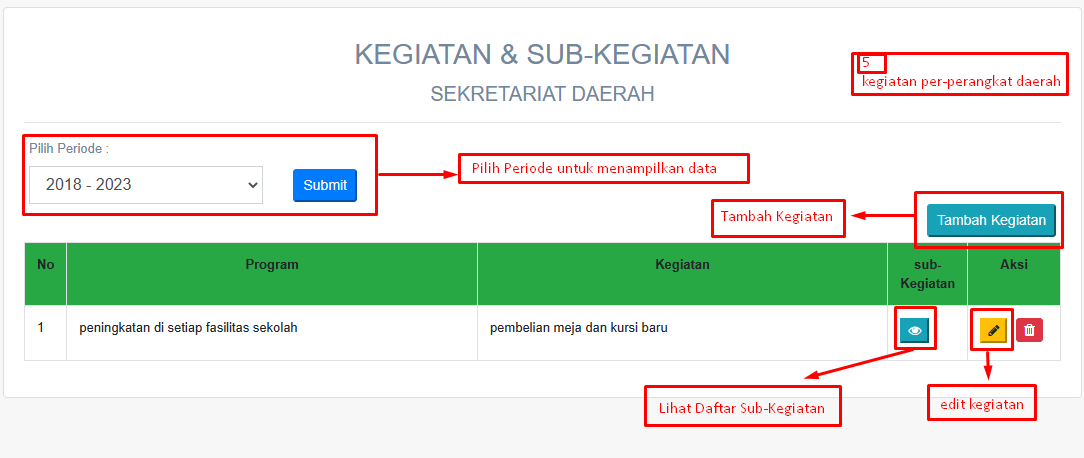 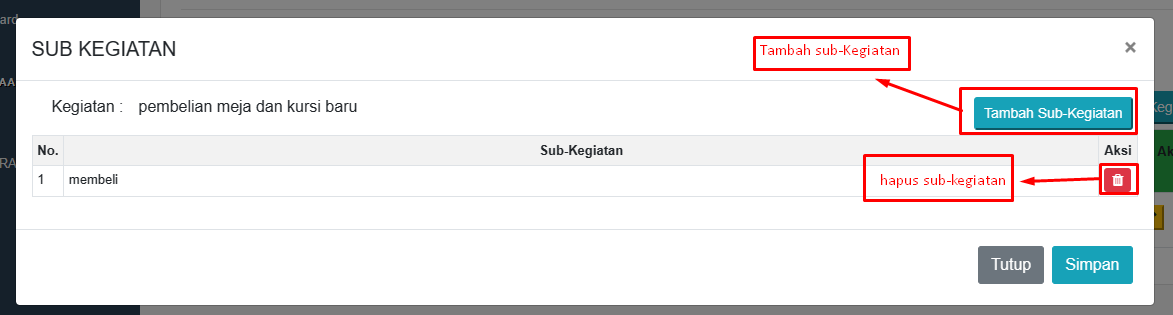 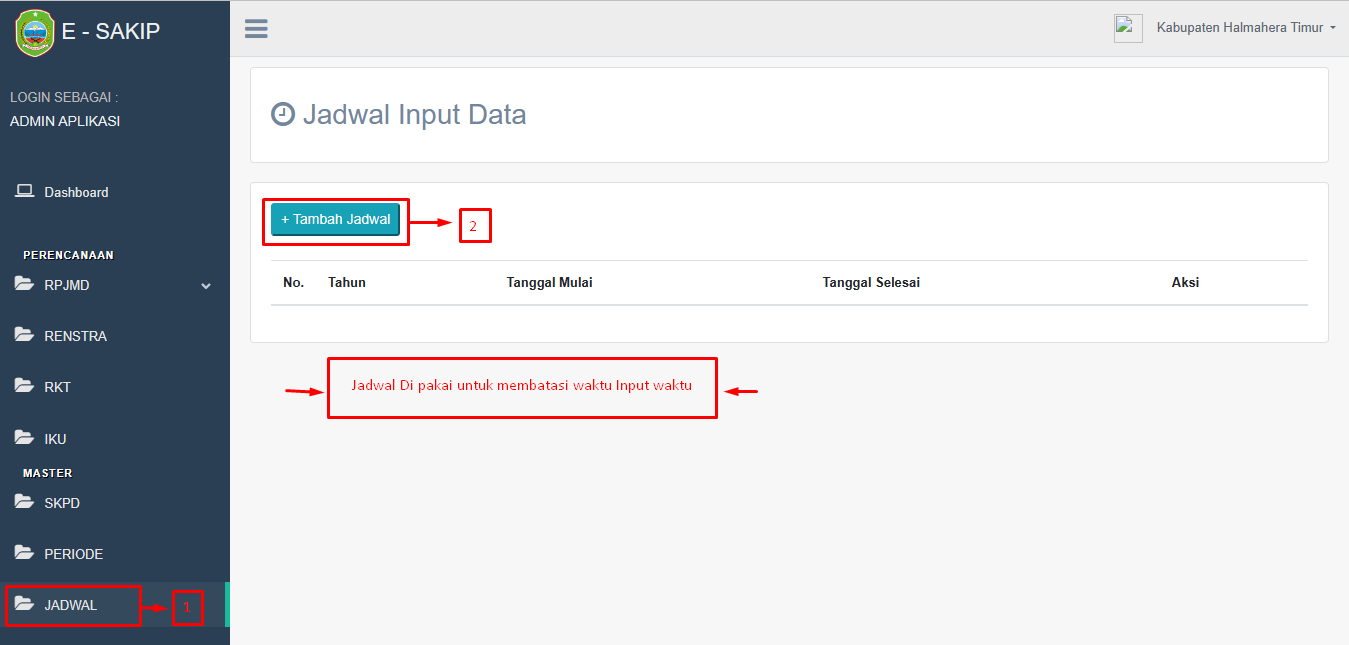 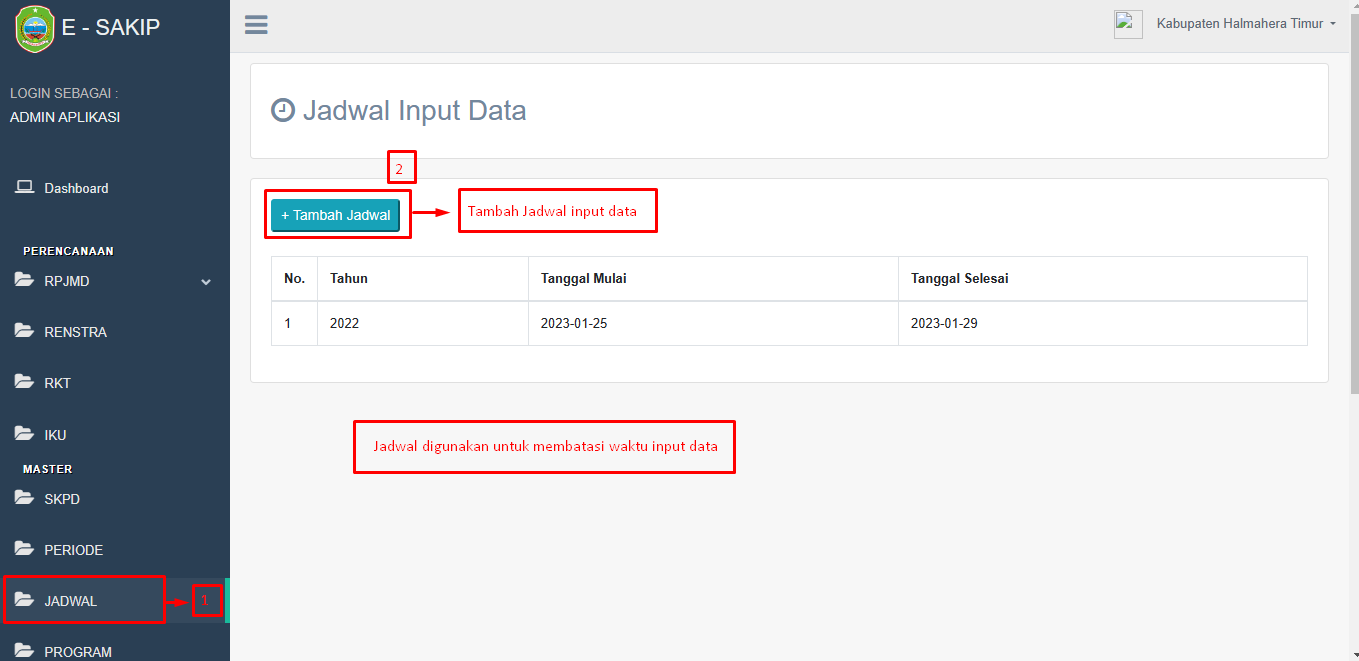 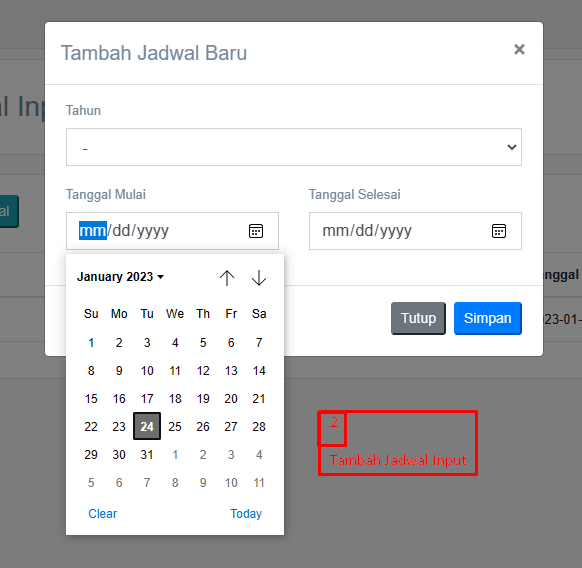 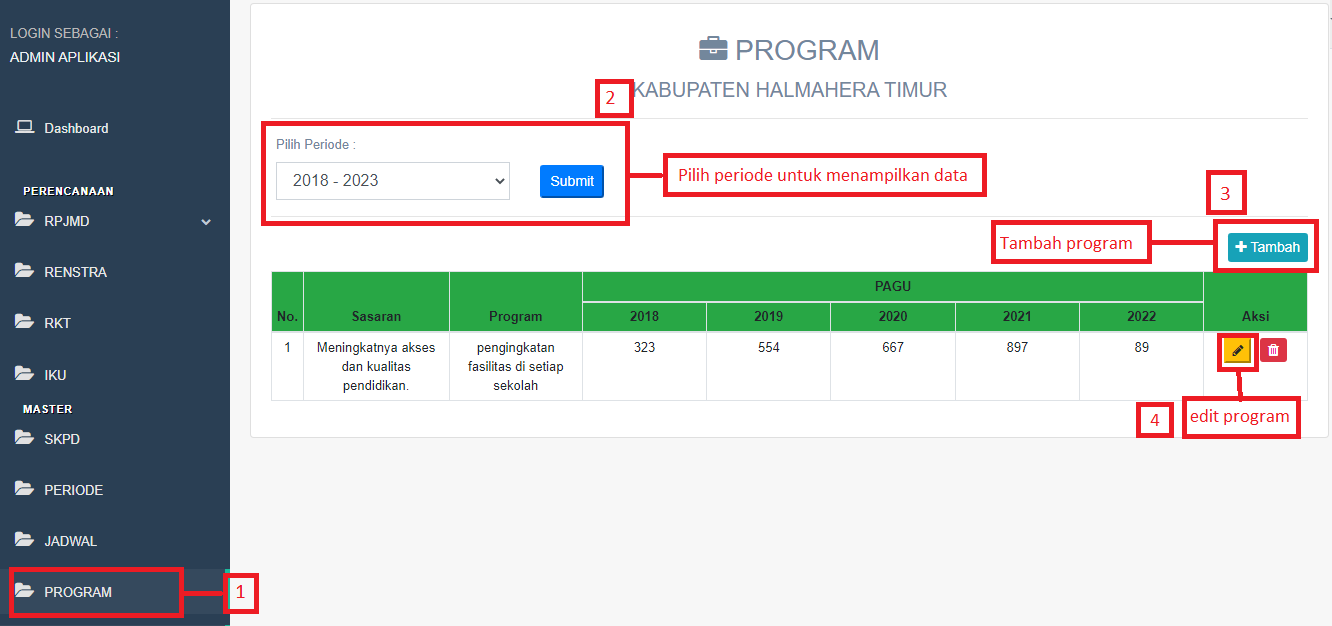 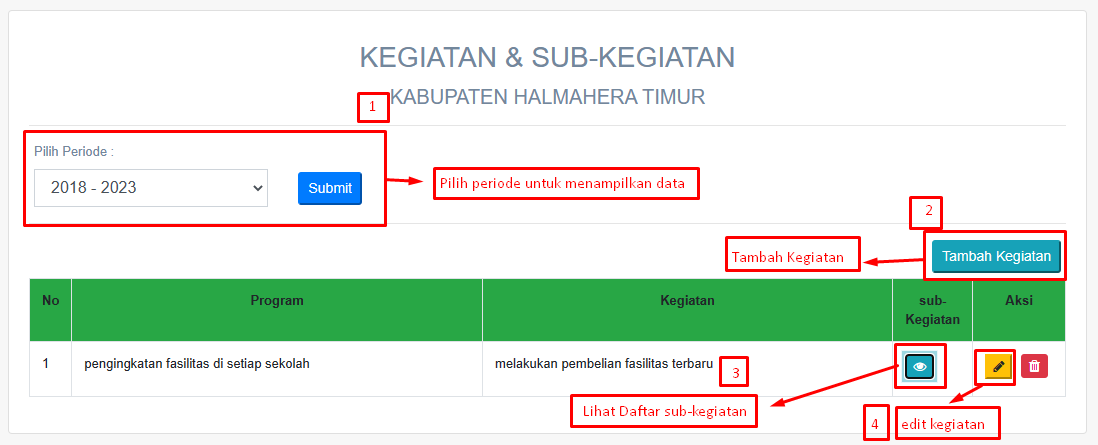 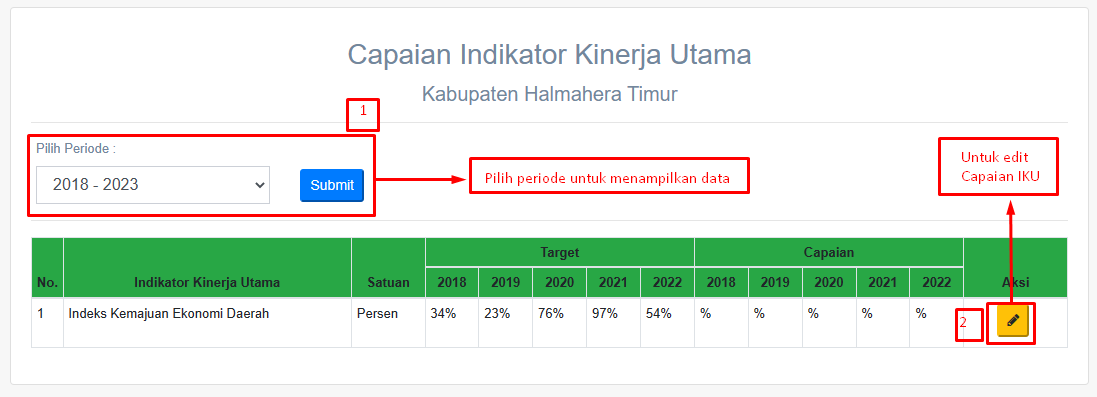 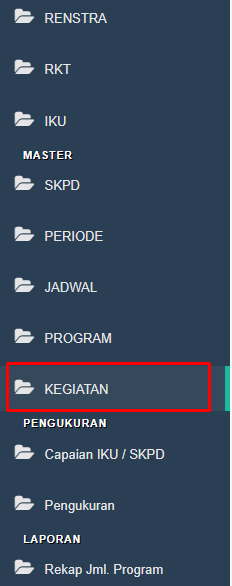 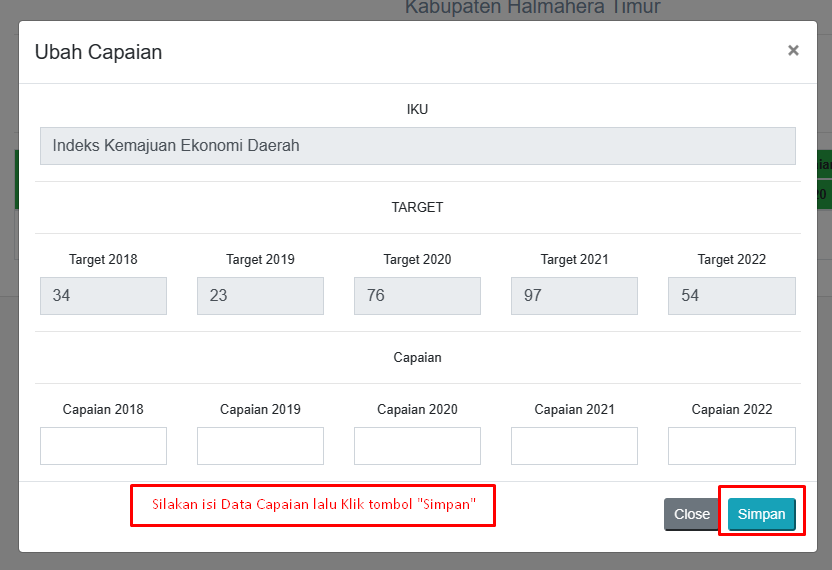 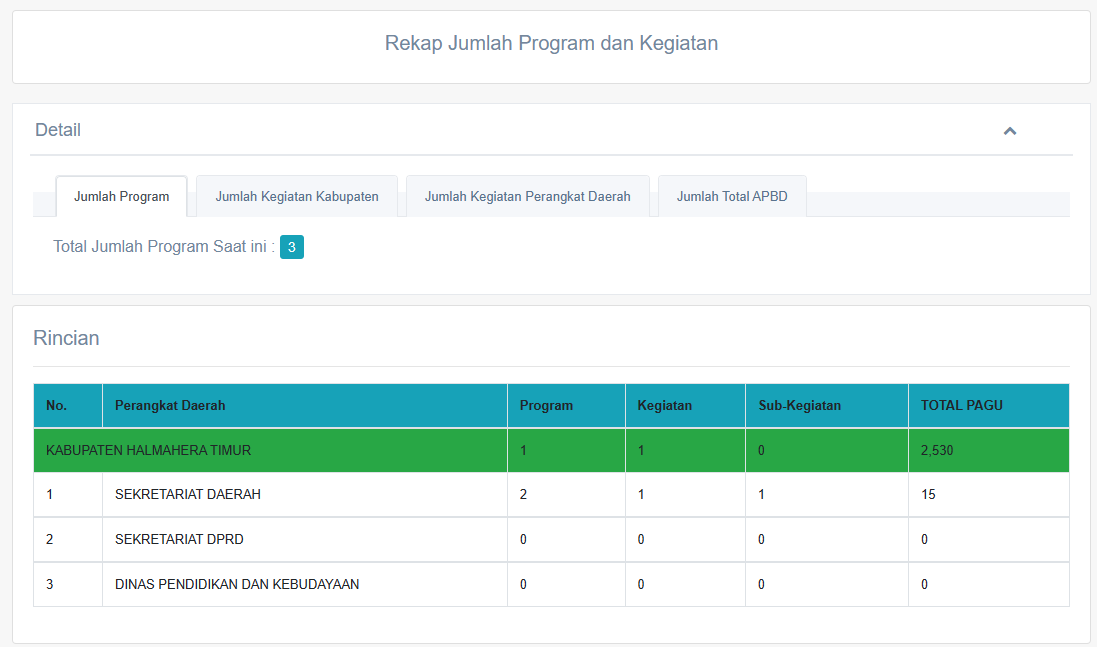 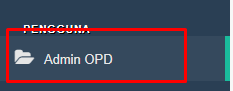 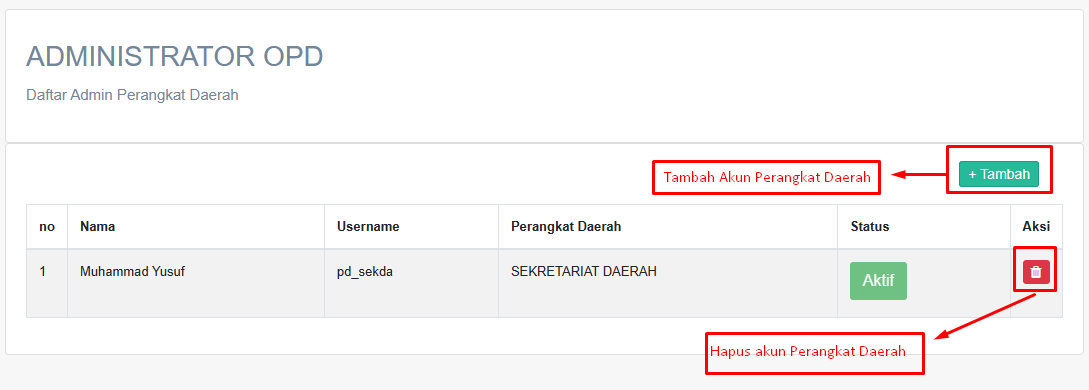 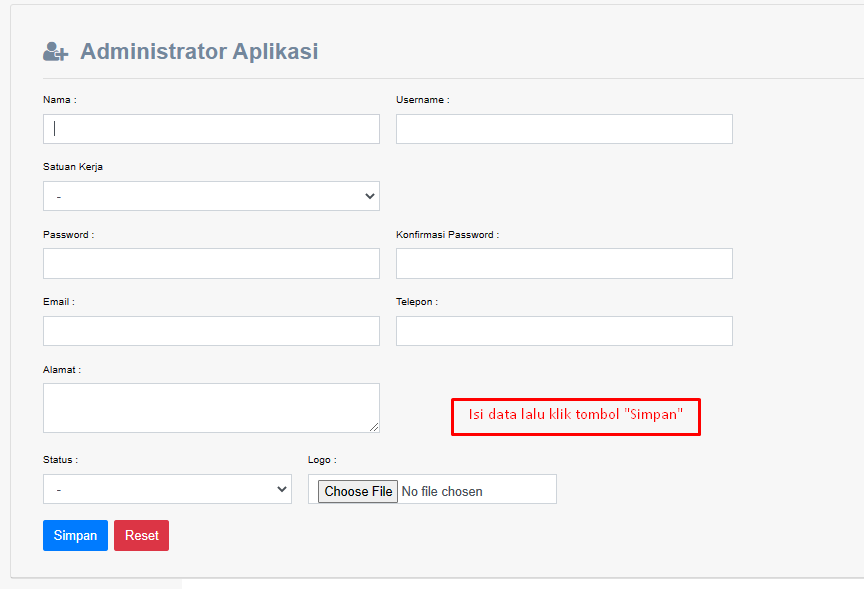 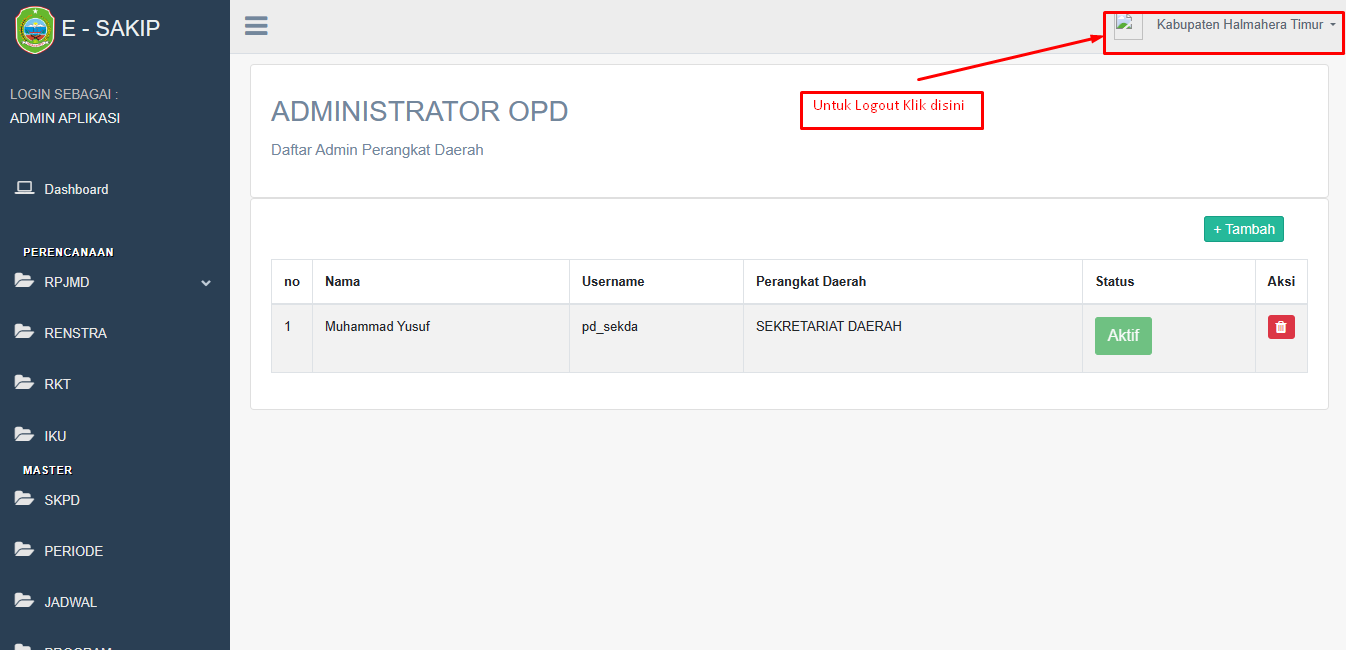 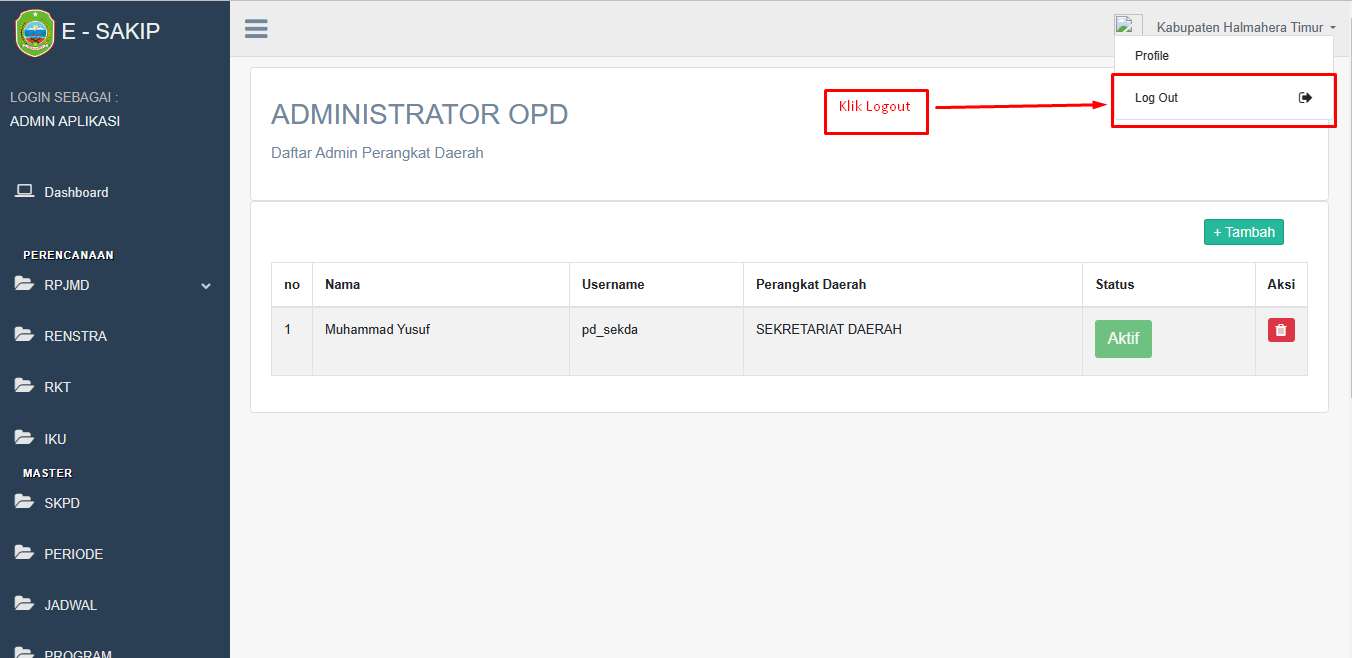